LLRF with direct sampling
Jesus A. Vasquez Stanescu
USPAS 2017 Low
1/20/17
USPAS 2017 - Introduction to Low-Level Radio Frequency Systems, Technology and Applications to Particle Accelerators
1
1/20/17
USPAS 2017 - Introduction to Low-Level Radio Frequency Systems, Technology and Applications to Particle Accelerators
2
Description
Quarter Wave Resonator (QWR) cavities, with resonance frequencies of 80 MHz and 160 MHz
RF Controller can control 8 cavities
The RF signals picked- up from the cavities are sampled by RF ADCs
Control loop is implemented on a FPGA
The main perturbations are cause by microphonics [Hz to kHz] (pressure variations in helium, temperature, mechanical vibrations, change in cavity resonance by currents/charges).
1/20/17
USPAS 2017 - Introduction to Low-Level Radio Frequency Systems, Technology and Applications to Particle Accelerators
3
System block diagram
Adapt amplitude levels of RF signals
Measure reflected and forward powers
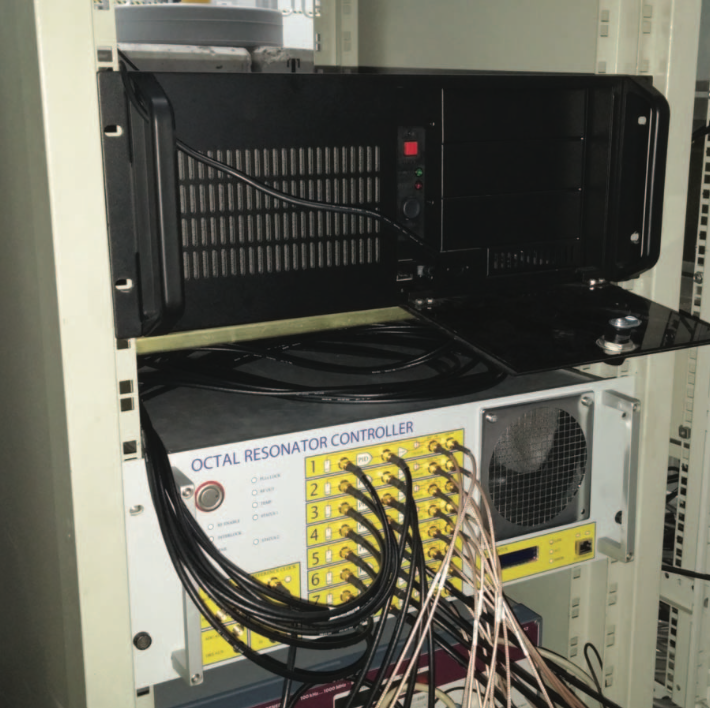 1/20/17
USPAS 2017 - Introduction to Low-Level Radio Frequency Systems, Technology and Applications to Particle Accelerators
4
Algorithm block diagram
1/20/17
USPAS 2017 - Introduction to Low-Level Radio Frequency Systems, Technology and Applications to Particle Accelerators
5
RF ADCs
ADS42JB69, 16 bit, 250 MSPS
Undersampling at 121.9 MHz






Noise is dominated by clock jitter
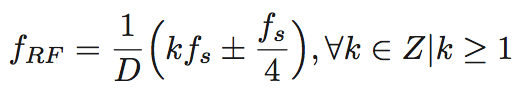 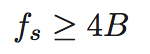 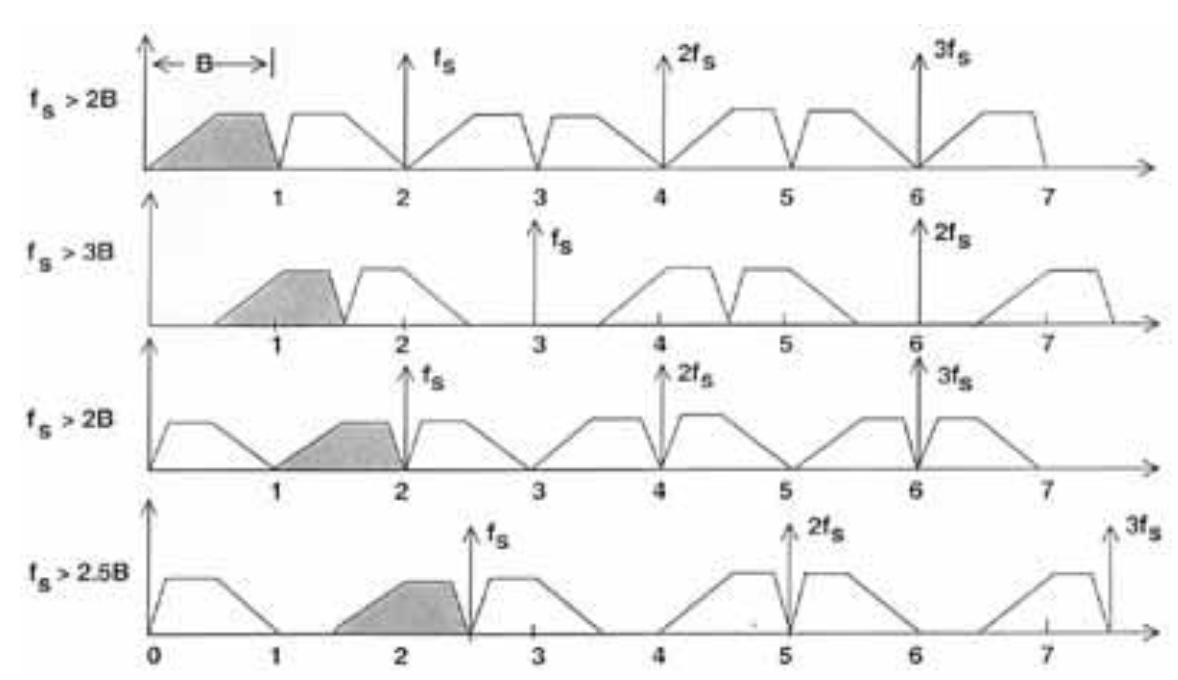 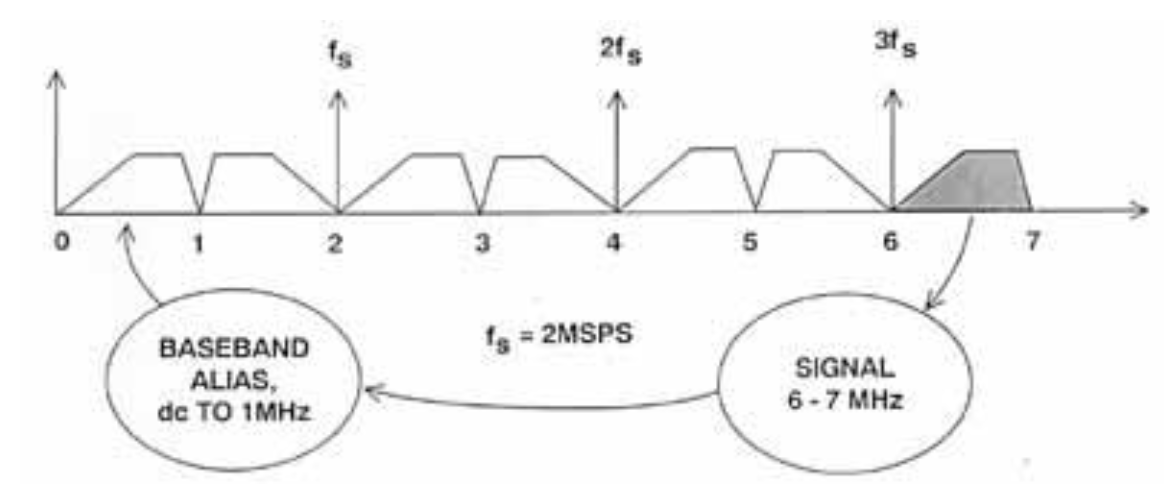 16 bit ADC SNRmax = 98dB
tjmin ~ 0.016 ps
10 bit -> 62dB -> ~1.04 ps
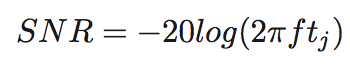 1/20/17
USPAS 2017 - Introduction to Low-Level Radio Frequency Systems, Technology and Applications to Particle Accelerators
6
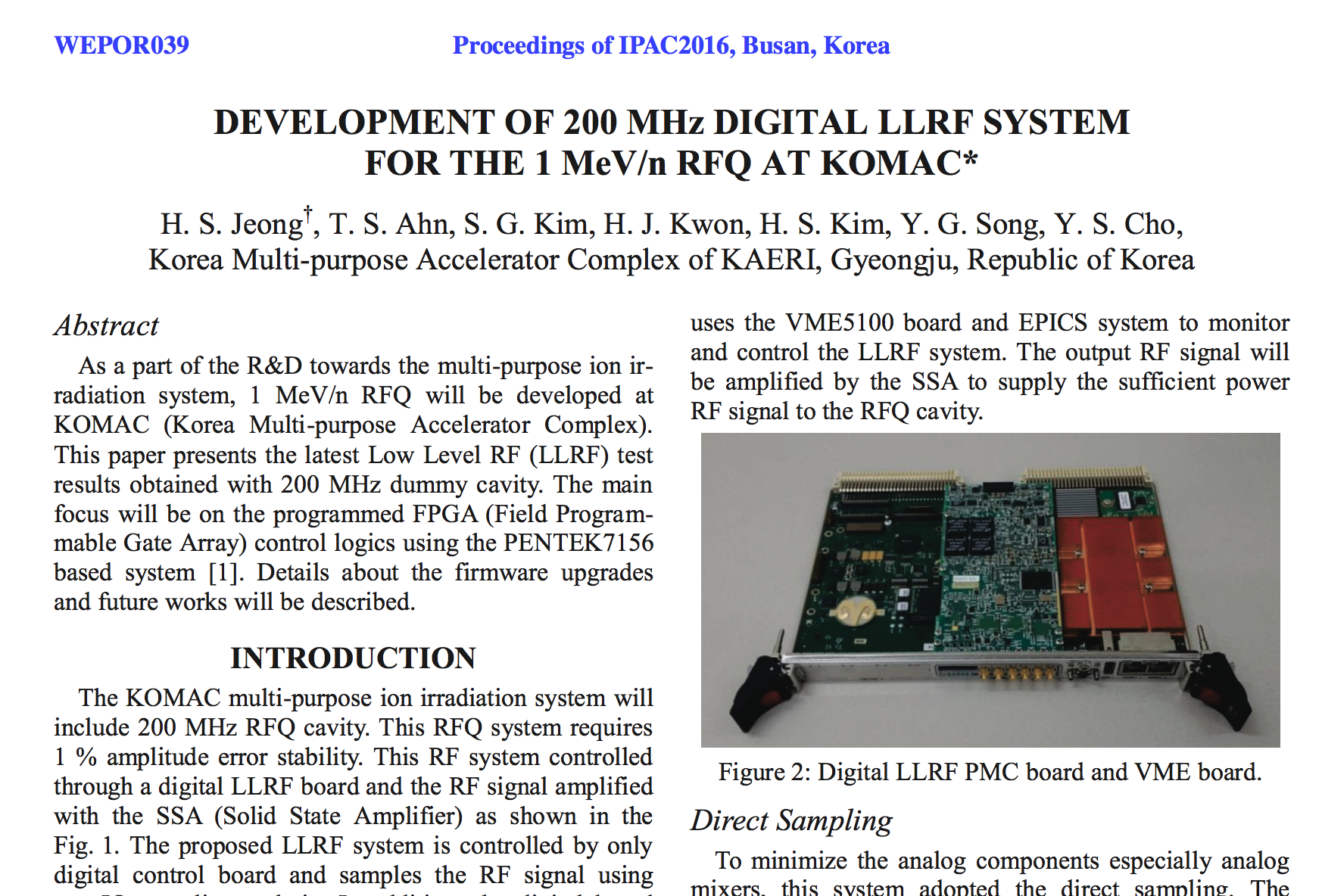 1/20/17
USPAS 2017 - Introduction to Low-Level Radio Frequency Systems, Technology and Applications to Particle Accelerators
7
System block diagram
1/20/17
USPAS 2017 - Introduction to Low-Level Radio Frequency Systems, Technology and Applications to Particle Accelerators
8
RF DACs
200 MHz signal
Direct Digital Synthetizer (FPGA) generates 40 MHz
Numerical Controlled Oscillator (DAC) generates 160MHz
DAC acts as Digital Up Converter mixing the 40MHz and 160MHz to produce the 200MHz
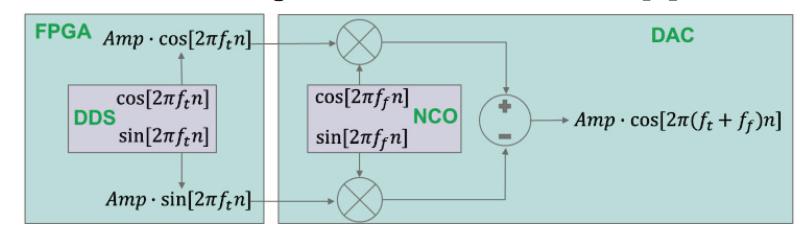 1/20/17
USPAS 2017 - Introduction to Low-Level Radio Frequency Systems, Technology and Applications to Particle Accelerators
9
Algorithm block diagram
1/20/17
USPAS 2017 - Introduction to Low-Level Radio Frequency Systems, Technology and Applications to Particle Accelerators
10
Non-IQ sampling
The sampling frequency is 
N samples in M IF periods

Example M=3, N=25 





errors from DC offsets, clock jitter, ADC quantization, noise reduced
but more latency due to sampling M IF periods
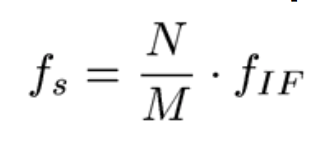 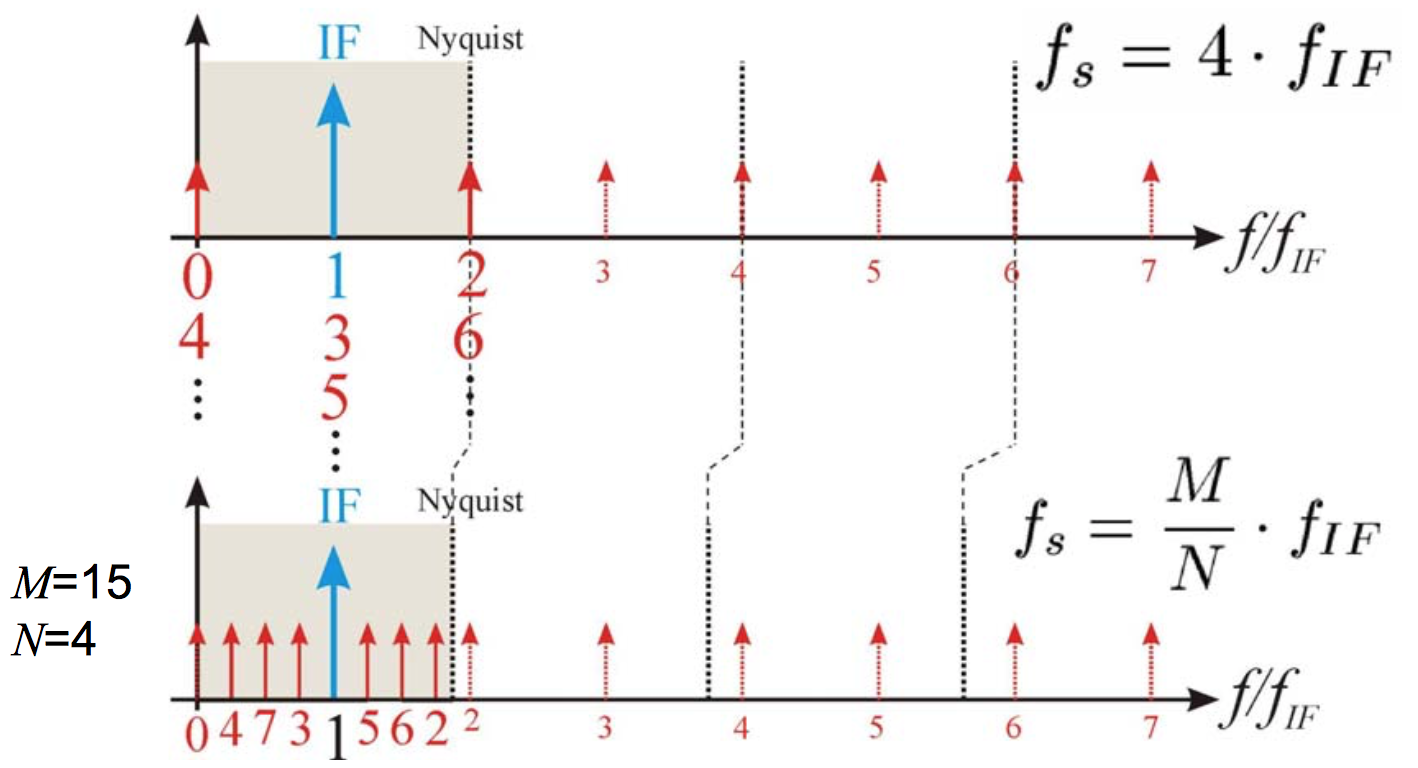 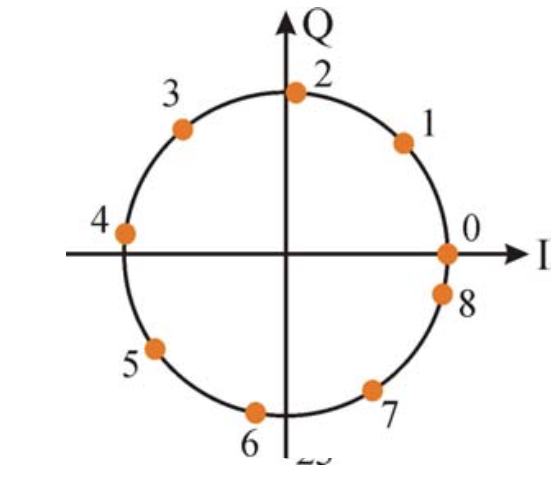 1/20/17
USPAS 2017 - Introduction to Low-Level Radio Frequency Systems, Technology and Applications to Particle Accelerators
11